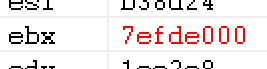 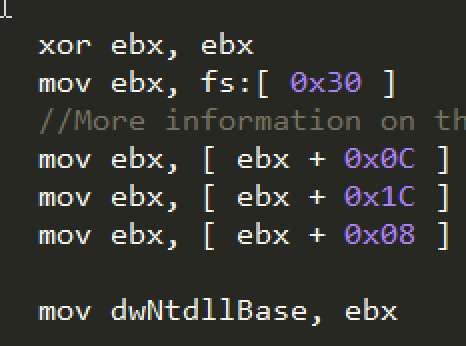 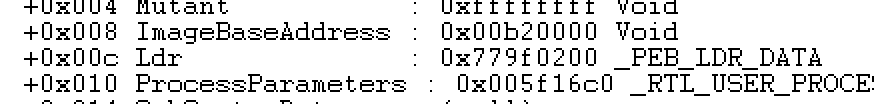 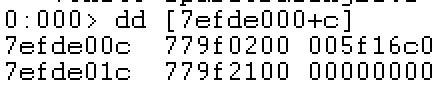 BASE + 0x0C 

7EFDE000 + 0x0C = 7EFDE00C
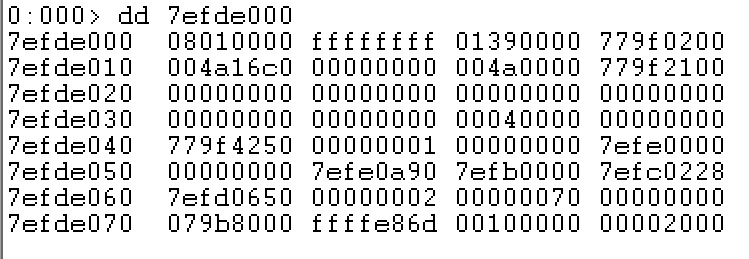 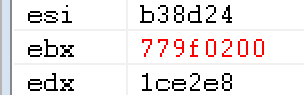 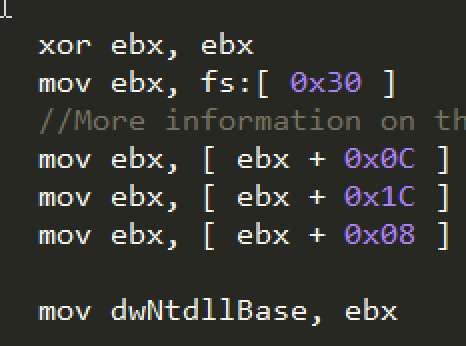 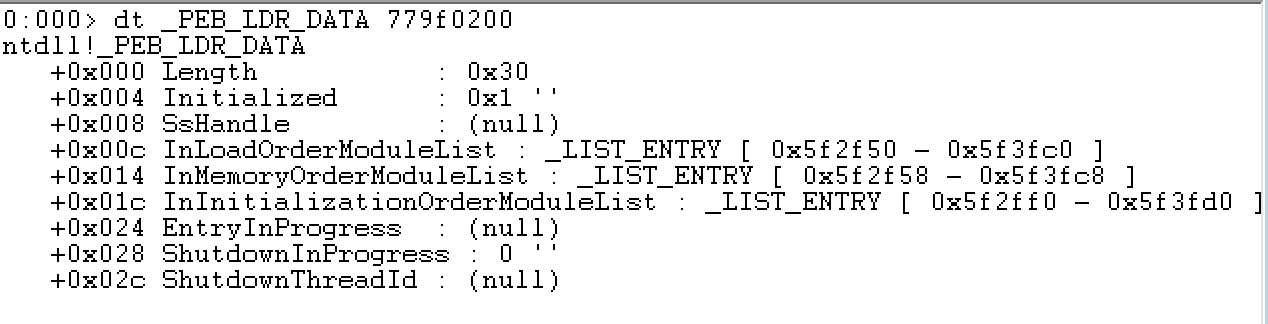 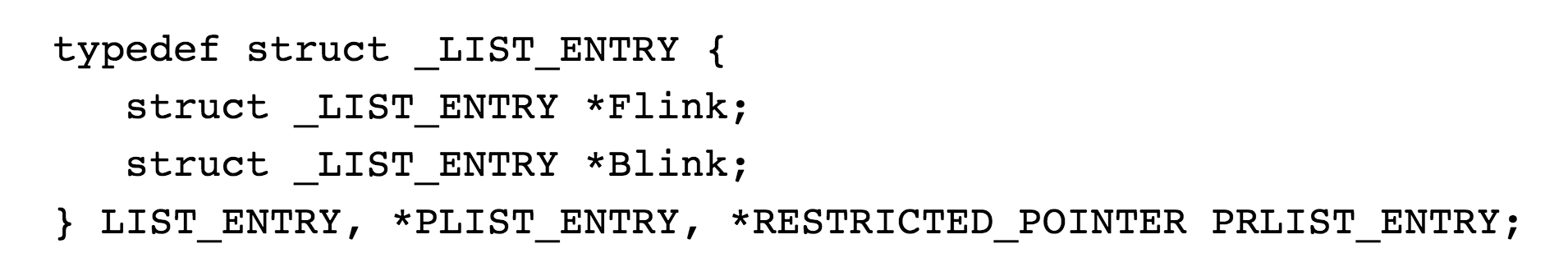 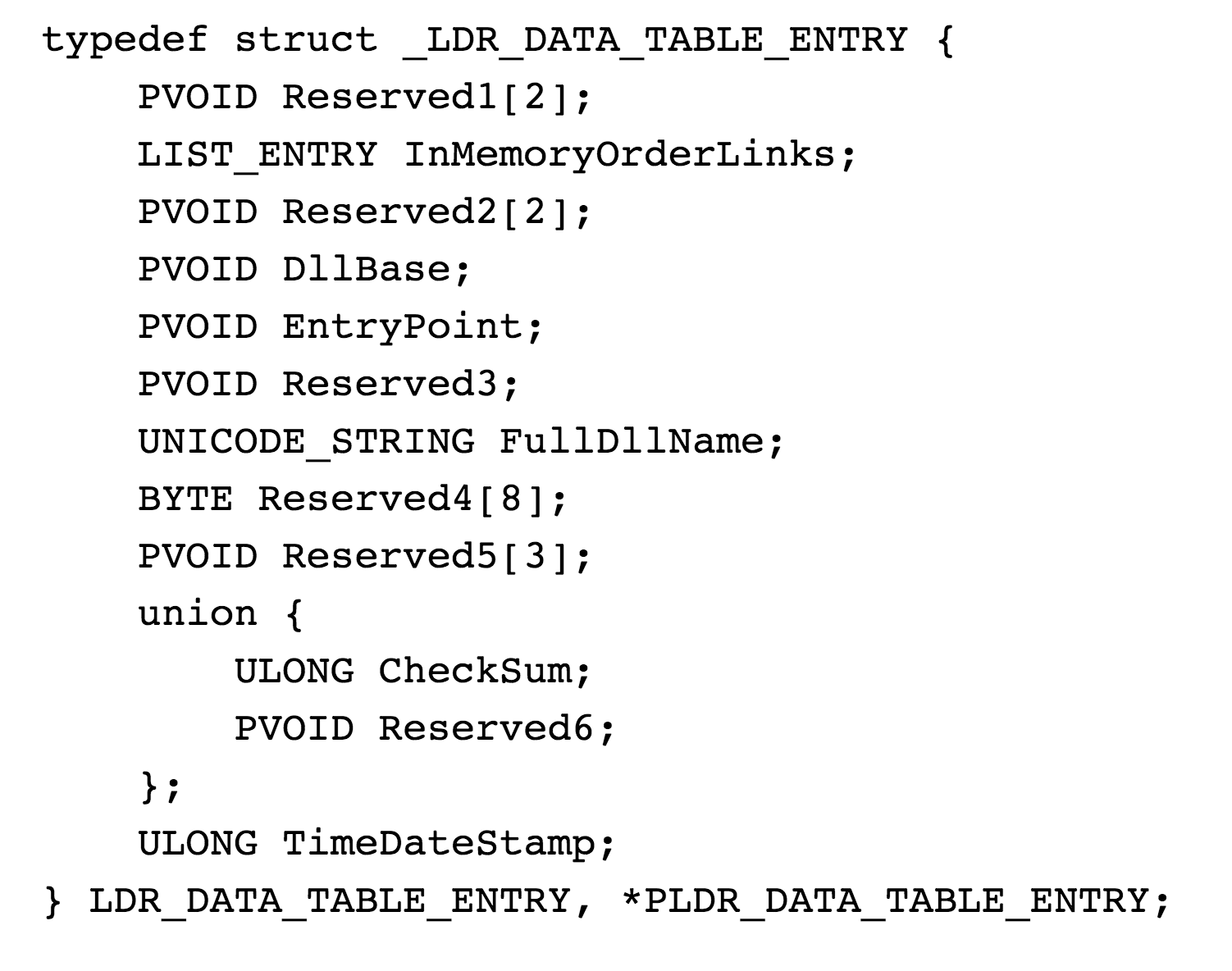 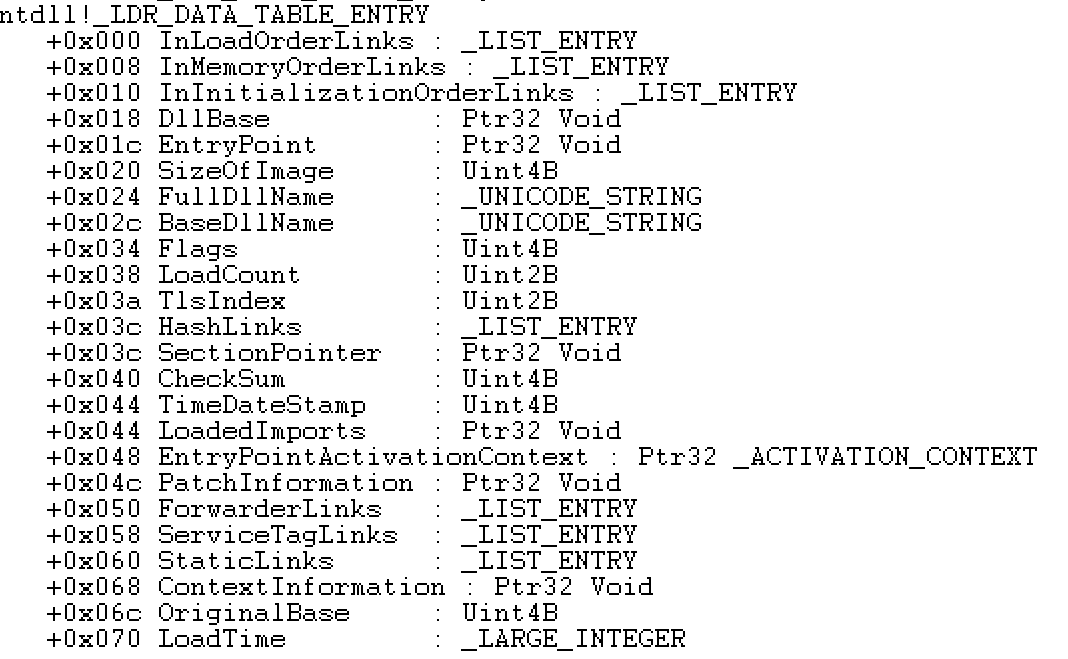 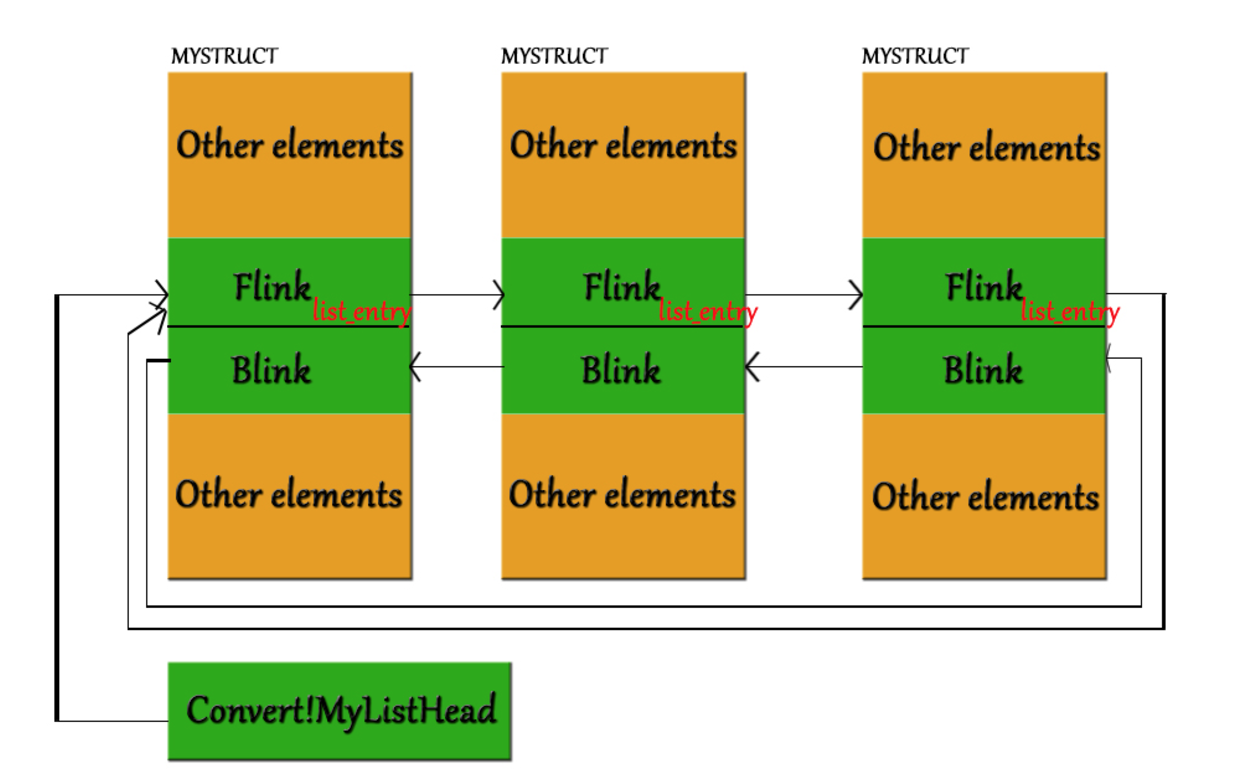 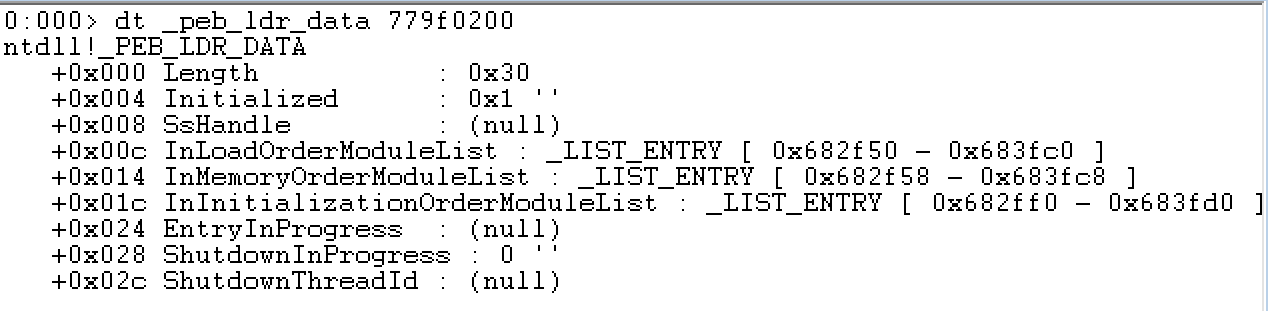 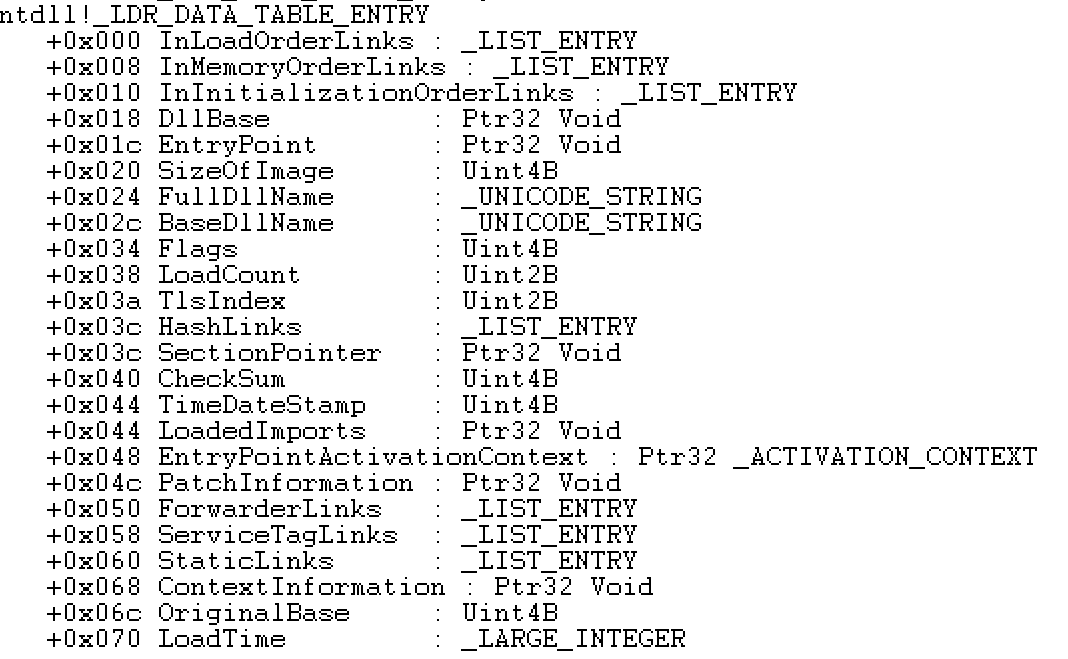 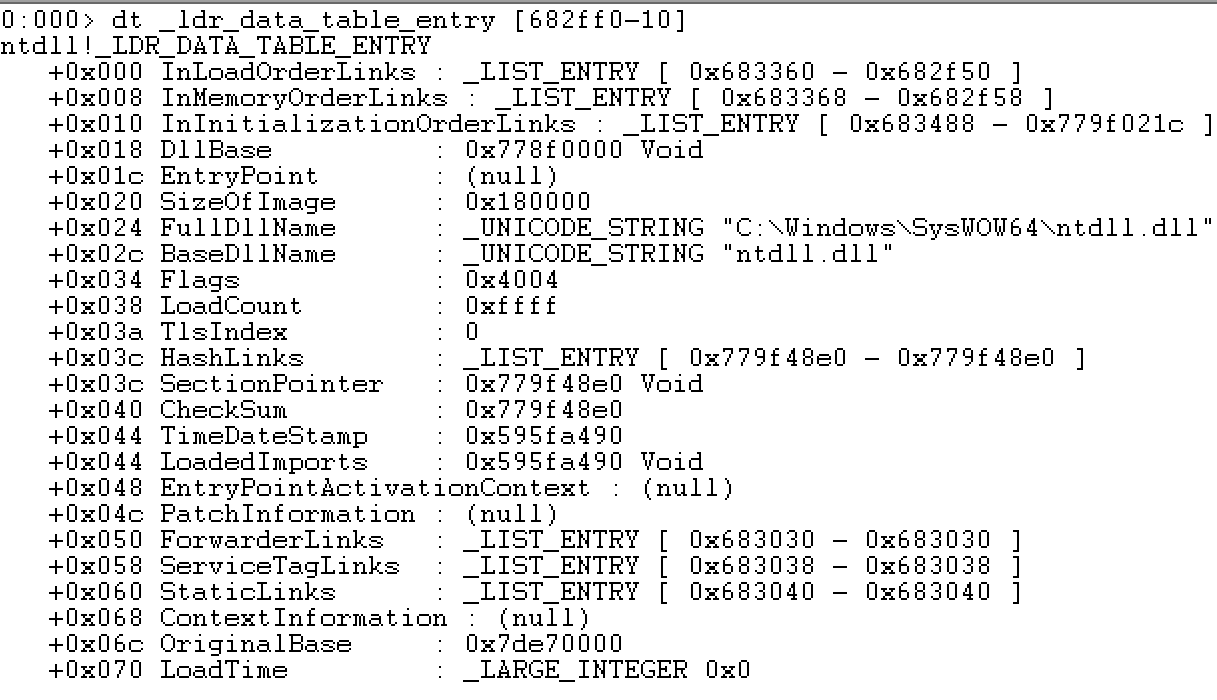 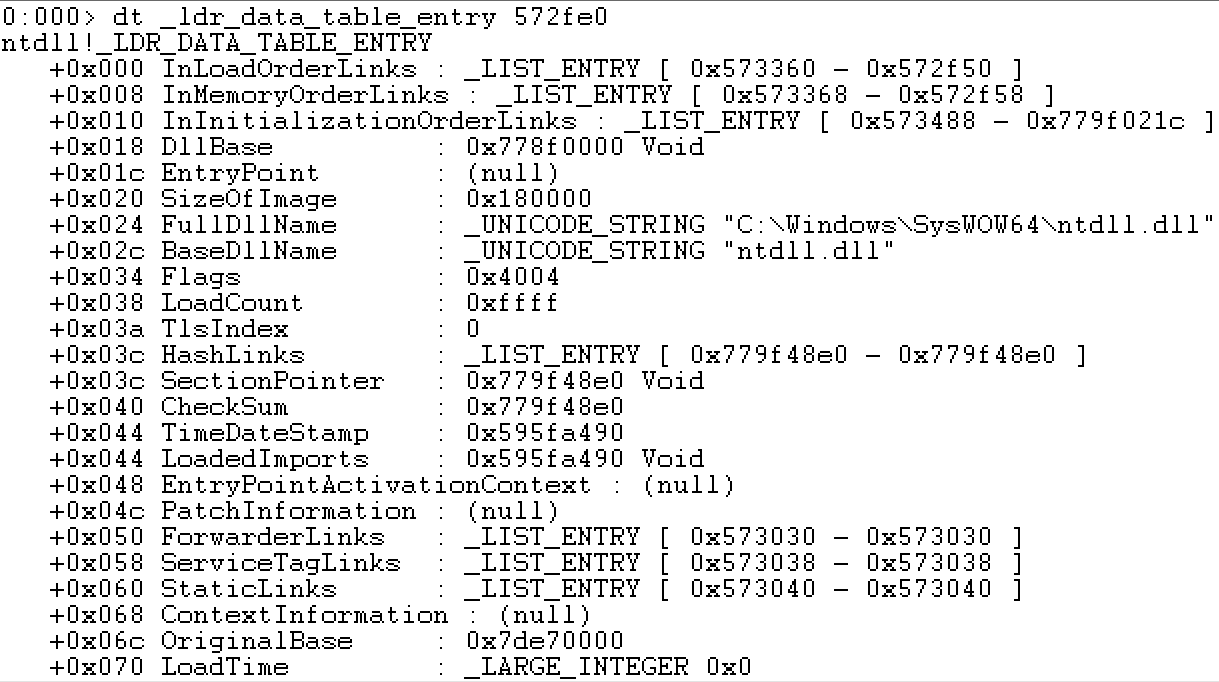 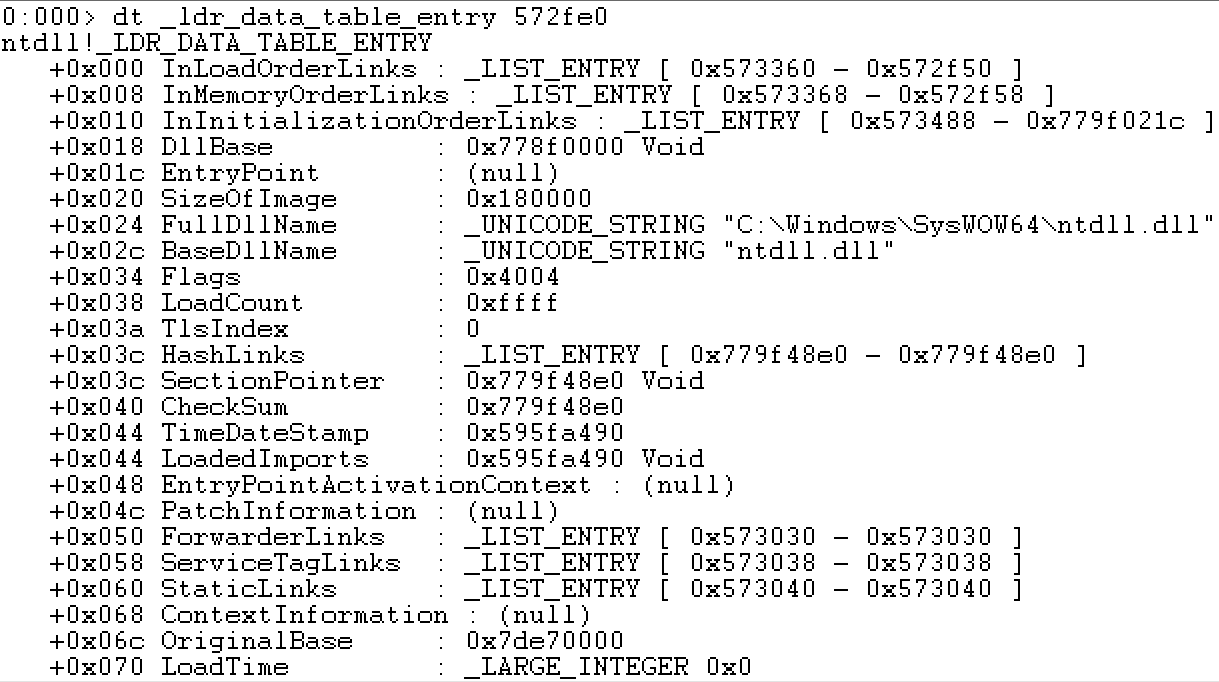 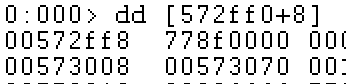 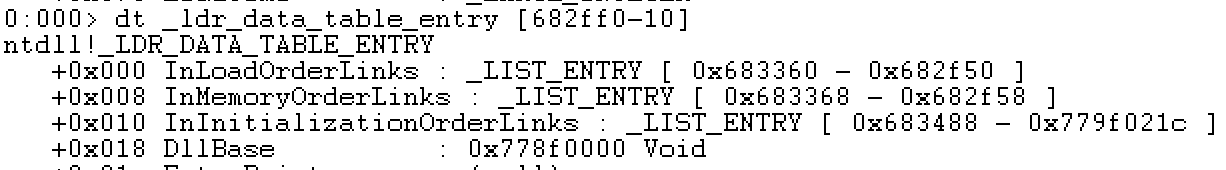 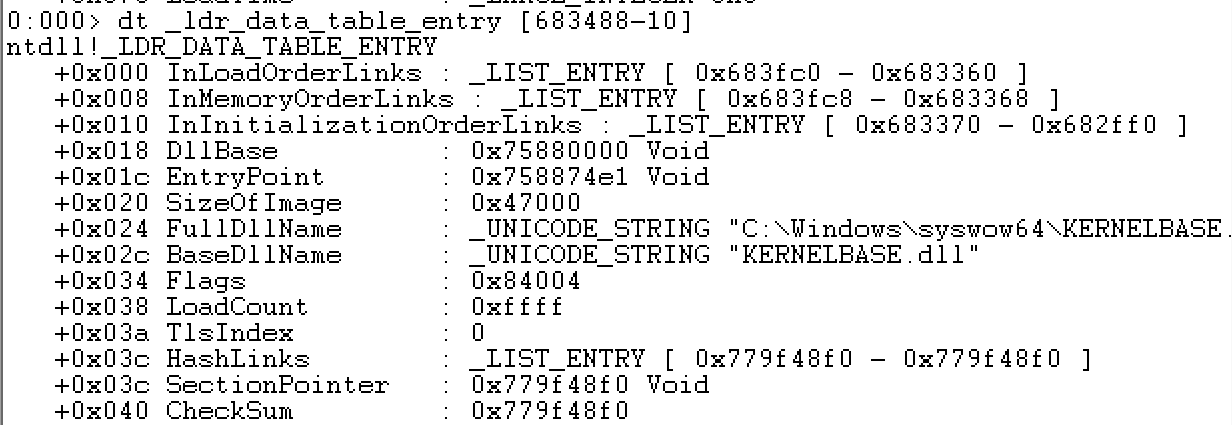 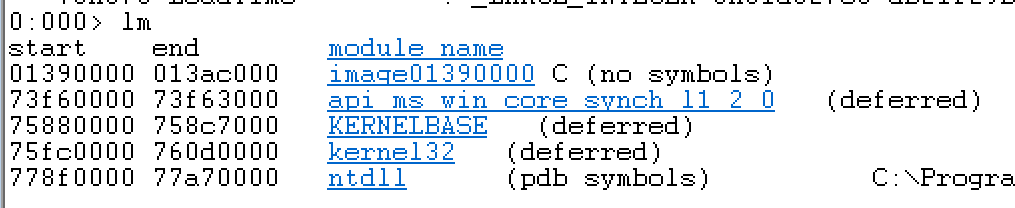